The influence of wind load 
on a suspended fiber optic cable
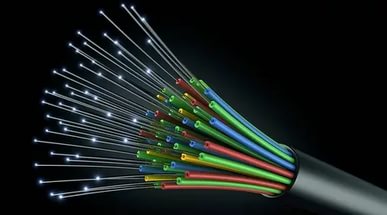 A. Gayvonenko                                                                                Sibircon 20  Sep 2017
The precipitation in the form of ice and frost have effects on the mechanical load of the fiber optic cable (FOC) suspended on the contact-line supports or power lines. It is therefore necessary to consider the effect of wind loads on overhead optical cable and calculate the maximum load, under the influence of wind.
		То account for the effect of wind loads, we use the map of Russia for wind pressure. For this, based on the geographical location of the cable suspension, the required value for the maximum wind speed is selected according to the classification.
2
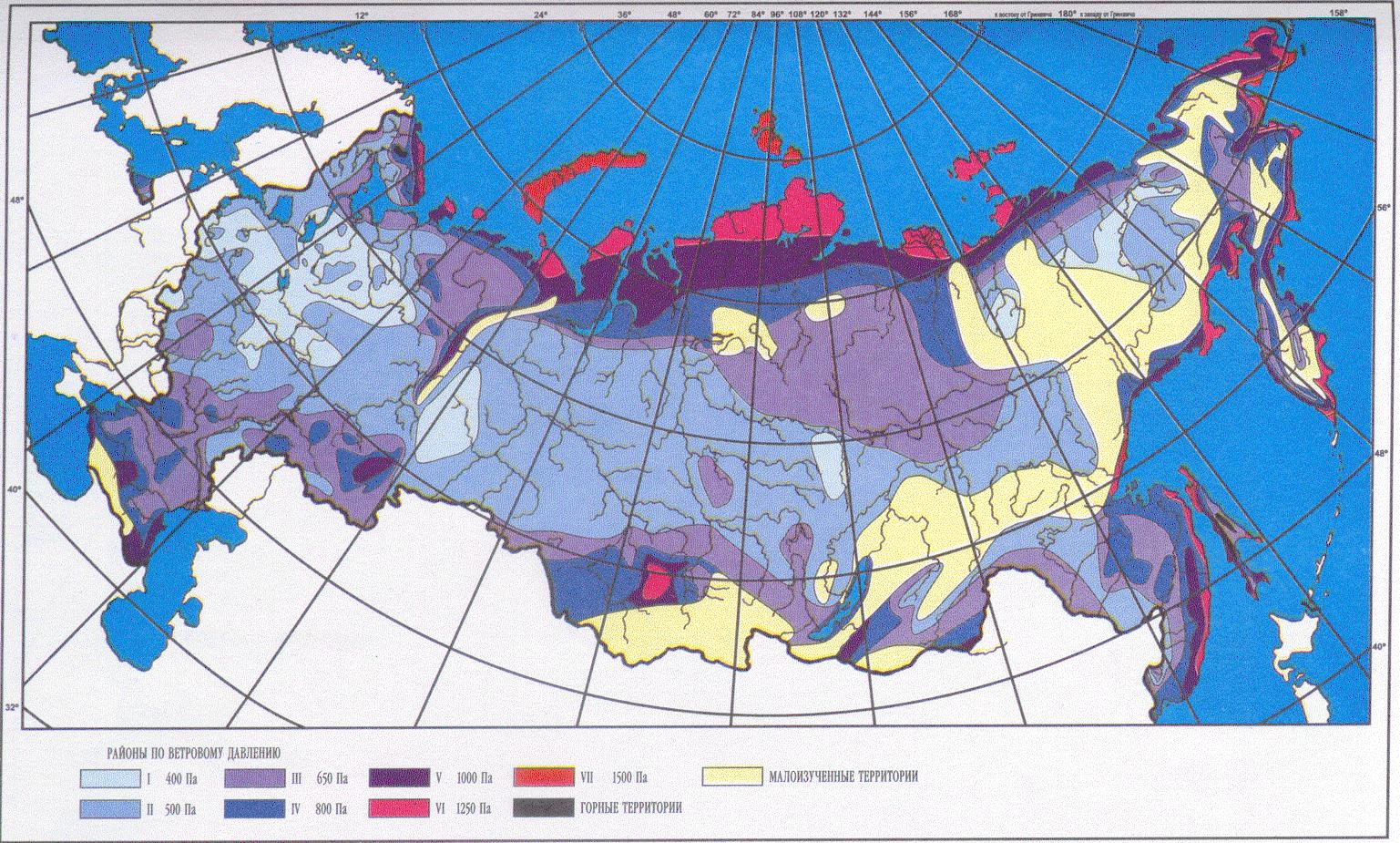 Fig. 1. Areas of wind pressure
3
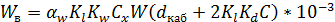 where:
       – coefficient taking into account the inequality of the wind pressure over the fiber line;
       – coefficient taking into account the influence of the span length on the wind load (intermediate values ​​are determined by interpolation):
                   with a span length of up to 50 m;
                   at a span length of 100 m;
                   at a span length of 150 m;
                   at a span length of 250 m and more.
       - coefficient taking into account the change in wind pressure in height, depending on the type of terrain, determined by Table 2;
   – coefficient of drag, taken equal to:
               – for cables free from icing, with a diameter of 20 mm or more;
               – for all cables covered with ice, and for all wires and cables free from ice, with a diameter of less than 20 mm.
    – standard wind pressure, Pa, in the maximum wind mode

W = W0, which is determined by Table 3 depending on the wind are.
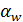 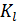 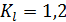 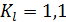 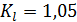 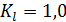 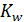 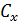 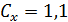 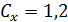 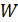 4
TABLE II
Change in the coefficient Kw of height depending of the type of terrain
TABLE I
The value of the coefficient aw of wind pressure
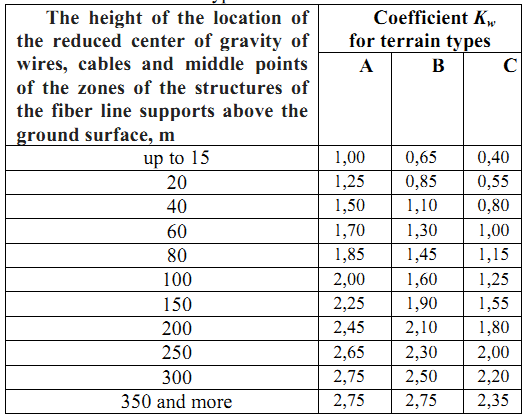 5
TABLE III
Normative wind pressure W0 above the ground








       In the mode of maximum ice W = Wi – is defined as follows: The standard wind pressure at ice  Wi with a frequency of 1 every 25 years is determined by the wind speed at ice .Wind speed   is taken for regional zoning of wind loads in ice, or is determined from observational data according to the methodological guidelines for calculating climatic loads.
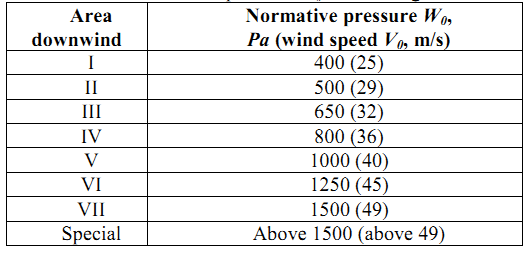 6
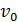 If the wind speed     is known in the initial data, the wind pressure (Pa) is determined as follows:
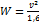 The combined action of a vertical ice load and a horizontal wind load is defined as the maximum load according to the following formula:
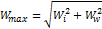 The maximum wind load acting on the cable is determined:
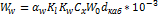 7
Fig 2. Dependence of load on FOC from maximum wind power in ice
The dependence shown above clearly illustrates that the optimal choice of the suspension cable also depends on the geographical location of the cable installation with the predetermined worst weather conditions.
8
The calculation formula for the dependence of the attenuation in an optical fiber on the wind load in the absence of ice, dB/km:




The design formula for the dependence of attenuation in a fiber optic cable from the wind load taking into account the ice:
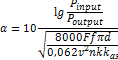 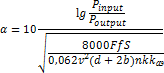 9
where:
Pinput  – optical power at the input, mW;
Poutput  – optical power output, mW; 
F – tensile force, N;
f – sag;
d – diameter of wire, mm;
  – wind speed, m/s;
0,062  2 – wind pressure per square meter;
n = 1,2 – overload factor;
k = 0,9 – coefficient taking into account the combination of wind and ice loads;
kab = 1,2 – aerodynamic coefficient;
S – cross-section, mm2;
b – equivalent thickness of ice layer, mm.
10
I propose the following methods for protection of fiber optic cable from wind load:
      On plots located in IV - V wind areas and in areas with a tapered custom ground cloth was necessary in the draft to provide device the minimum number of anchoring FOC on a support of a contact network or transmission. 
      In areas with a wall thickness of 25 mm of ice or more, and the frequent formations of ice or frost in combination with strong winds and in areas with frequent and intense dance of wires recommended application of the system of ice melting on the wires.
11
Thank you for your attention